FIRST TEACHING YEARS IN INDIGENOUS TELESECONDARIES. TEACHER EDUCATION EXPERIENCES
Etelvina Sandoval Flores
Universidad Pedagógica Nacional-México
A SEP-SEB/ CONACYT research project entitled “The first teaching years. Practices and experiences in unfavorable contexts”.
Elementary and secondary school beginning teachers

Country and city schools,
 both in unfavorable contexts
 (Mexico City and Chiapas)

Reconstruction of their
   teaching experiences 
   during their first years
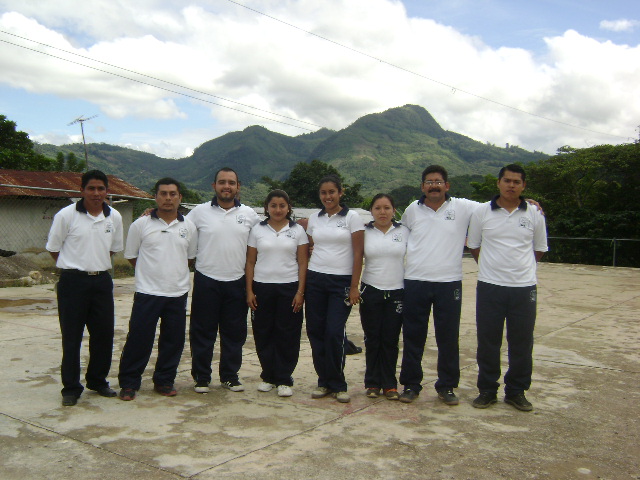 Teacher education in Mexico. A national policy
A task that legally corresponds to the State
Teacher education oriented homogeneously.

Teacher education changed 
    from a secondary level
    to a tertiary one (in 1984).

Normal schools are the
    teacher training schools 
    for Basic Education
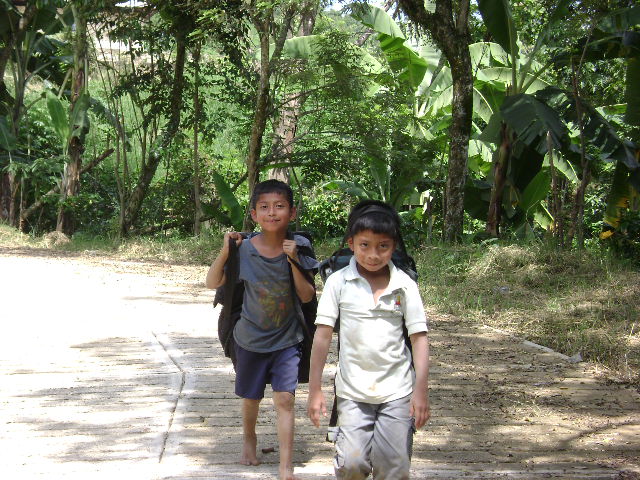 Telesecondaries
Telesecondaries
All subjects of the curriculum are taught by one single teacher with the aid of textbooks and TV programs. This is a “remedial” program 

Currently, in our country 50% of secondary schools are telesecondaries 

In Chiapas this percentage is higher (1286 out of 1886 secondary schools in this state are telesecondaries)
Beginning teaching
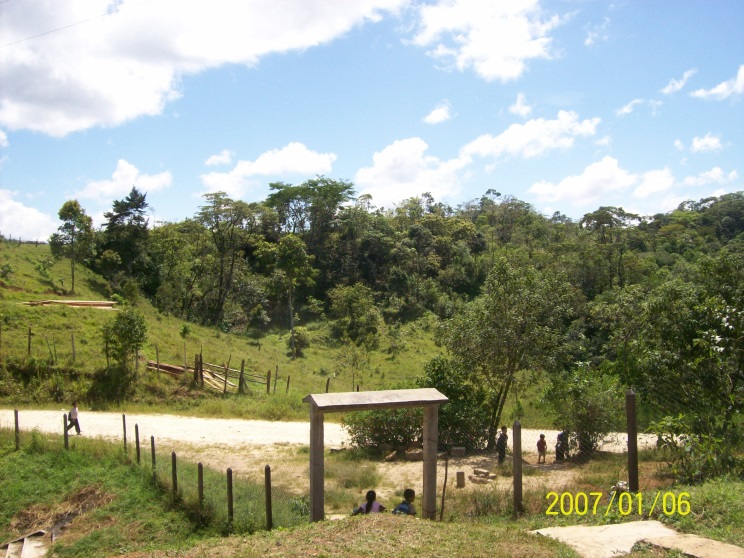 New teachers are sent to the 
   farthest, most isolated and 
    most marginal zones 

They lack of resources 
    and aids for 
    their work
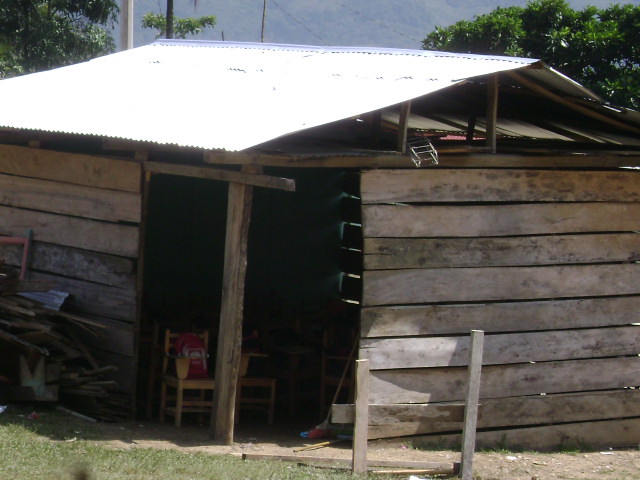 Beginning teaching
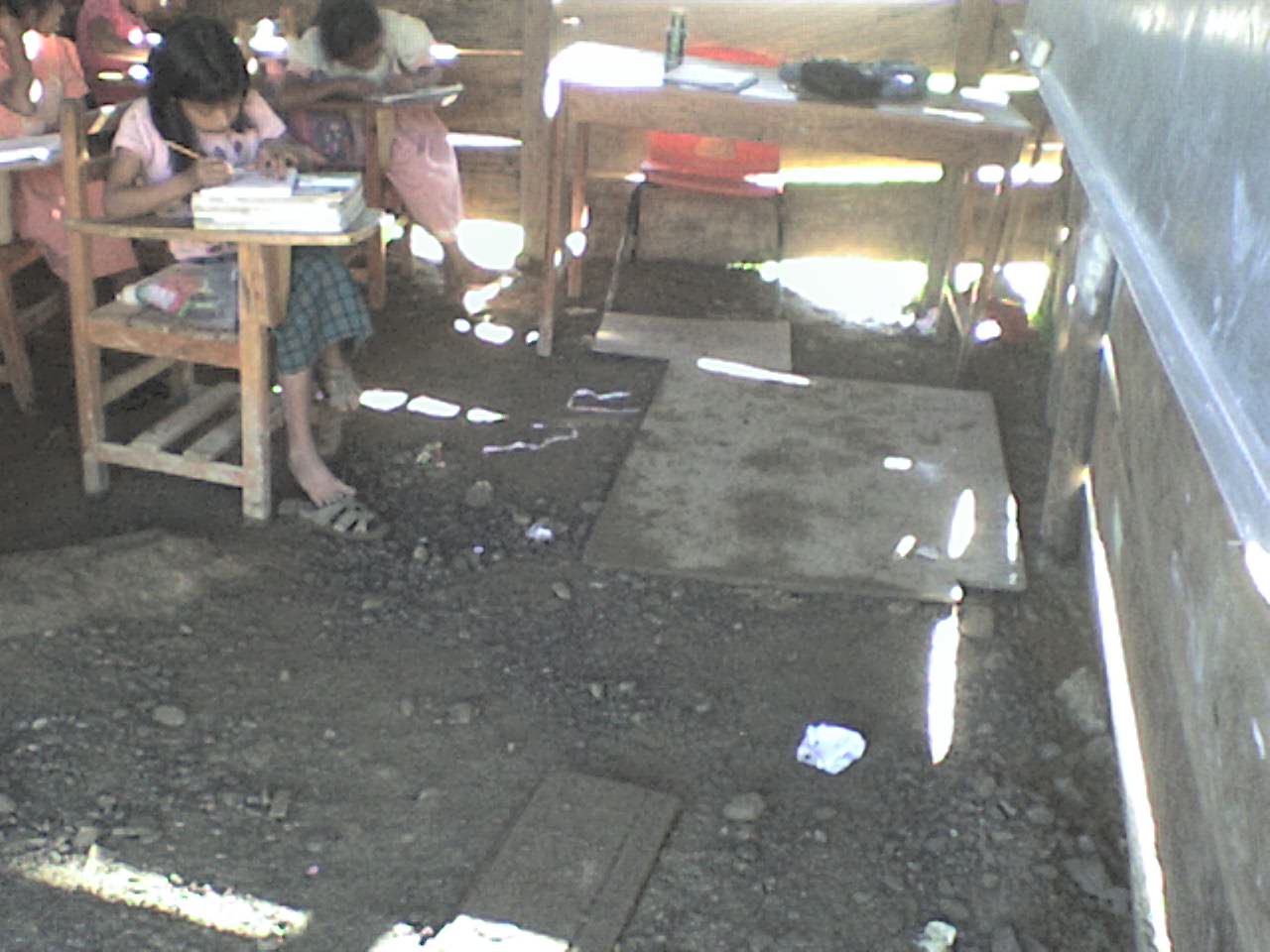 They have communication
 problems

They live isolated

They experience
    a cultural shock
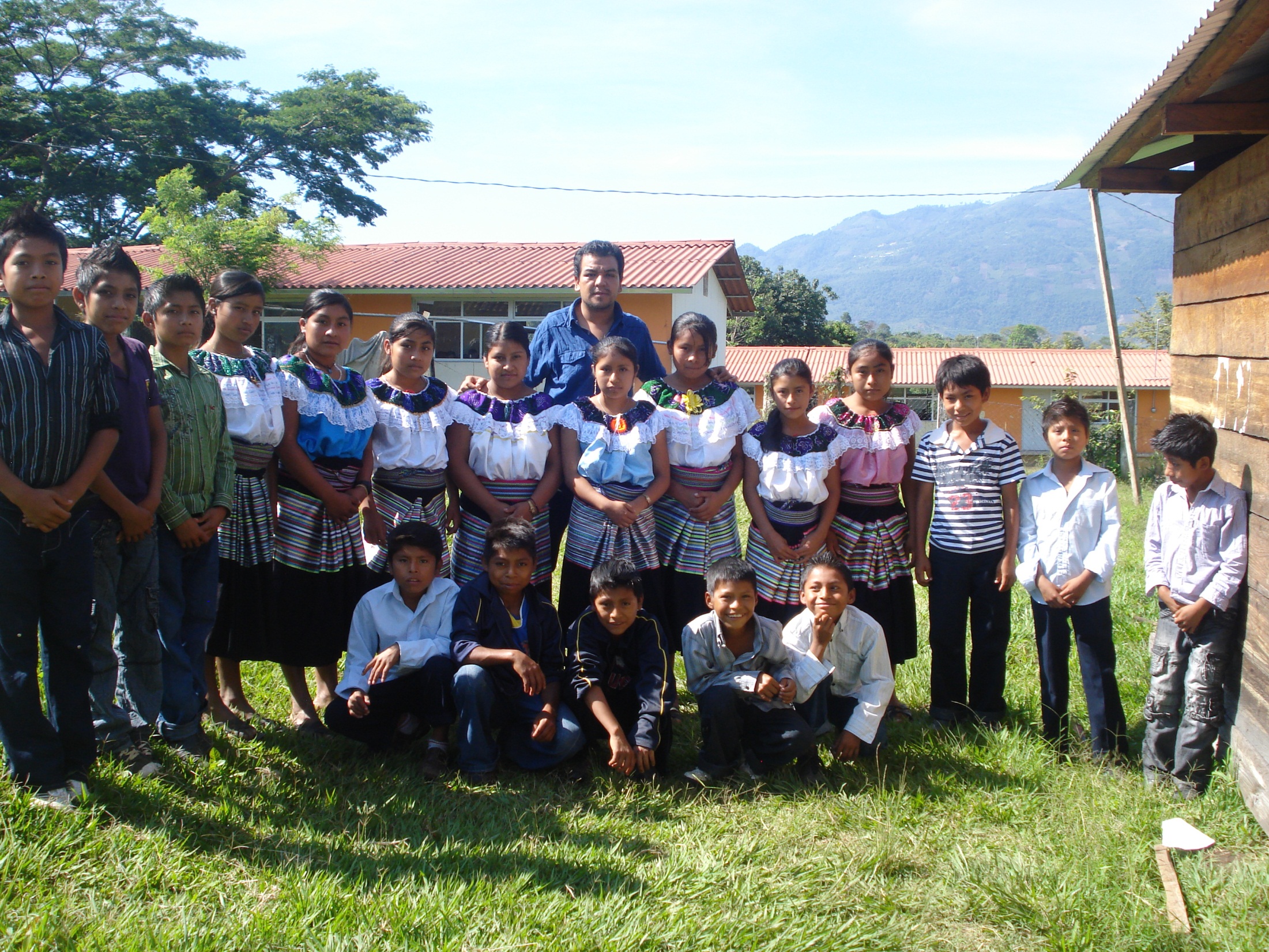 STORY OF IVAN
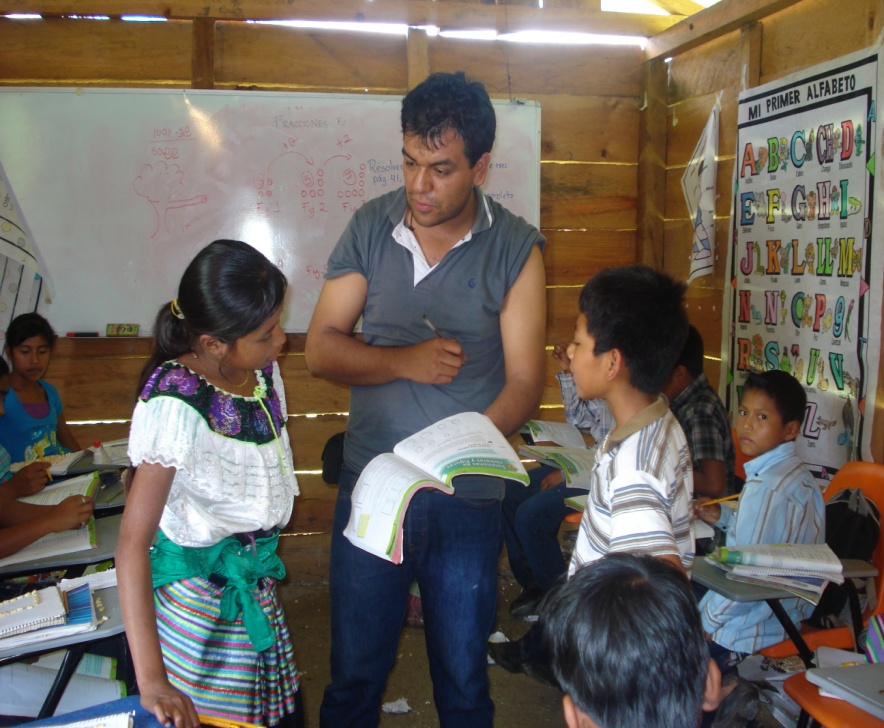 He learned the language with the help of one of his students

“Whenever I said a word in their language, they suddenly looked happier.”
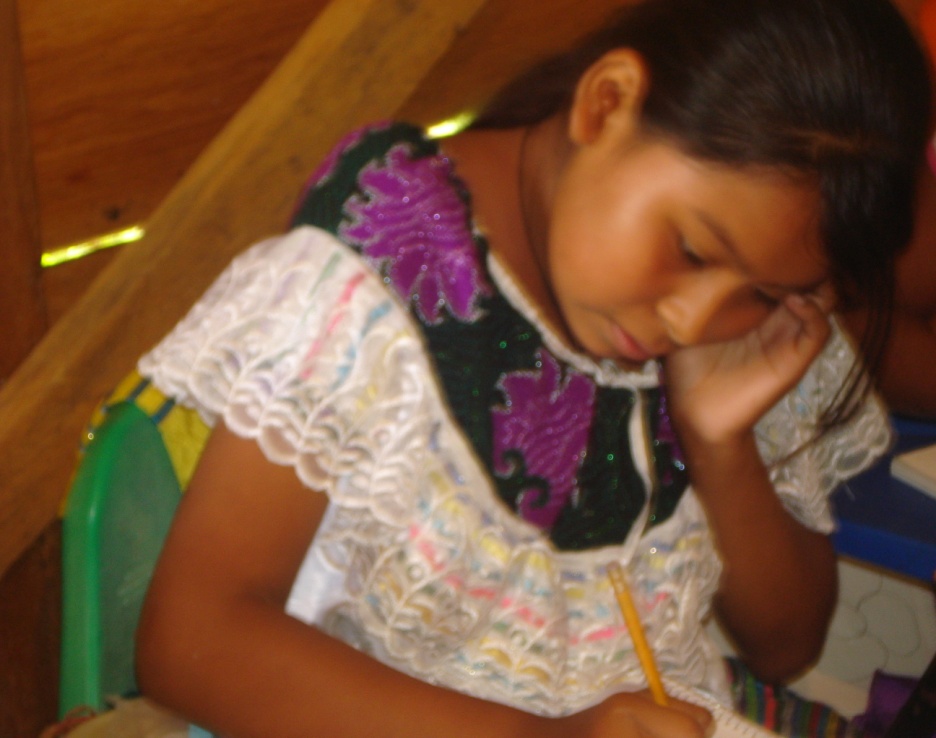 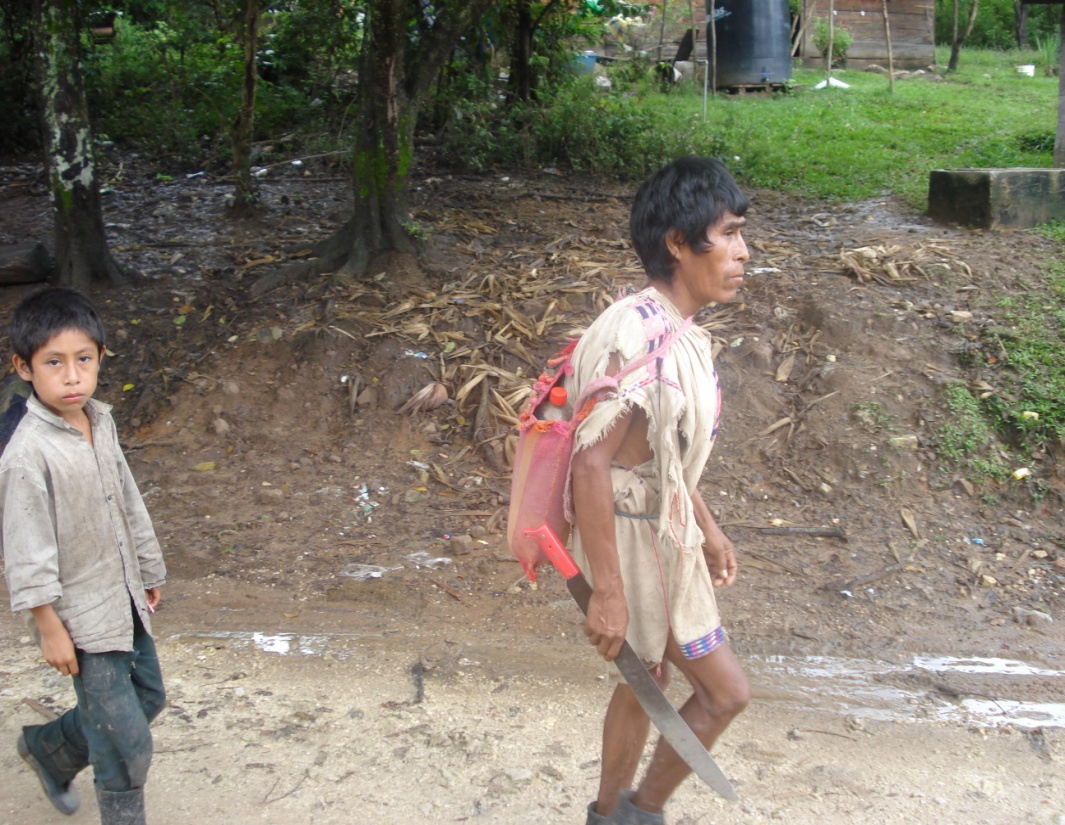 Understand cultural 
backgrounds
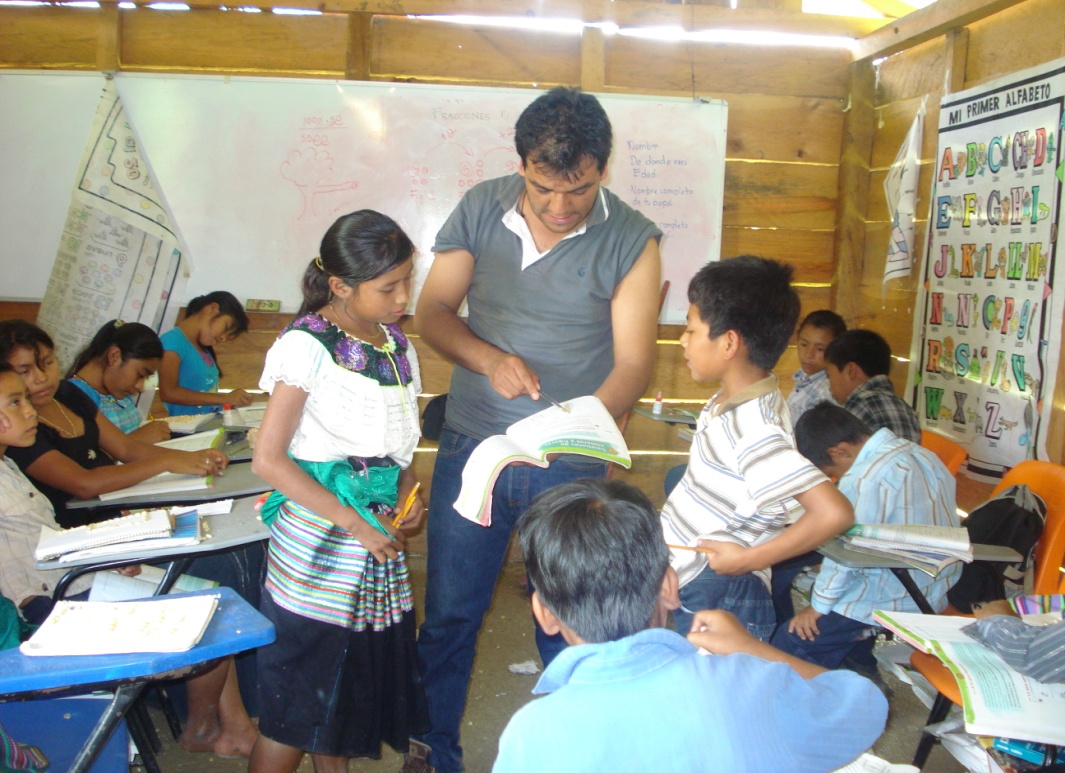 Establish some dialogic 
learning
Teaching through cultural nodal points
Retrieval and internalización of local experiential knowledge
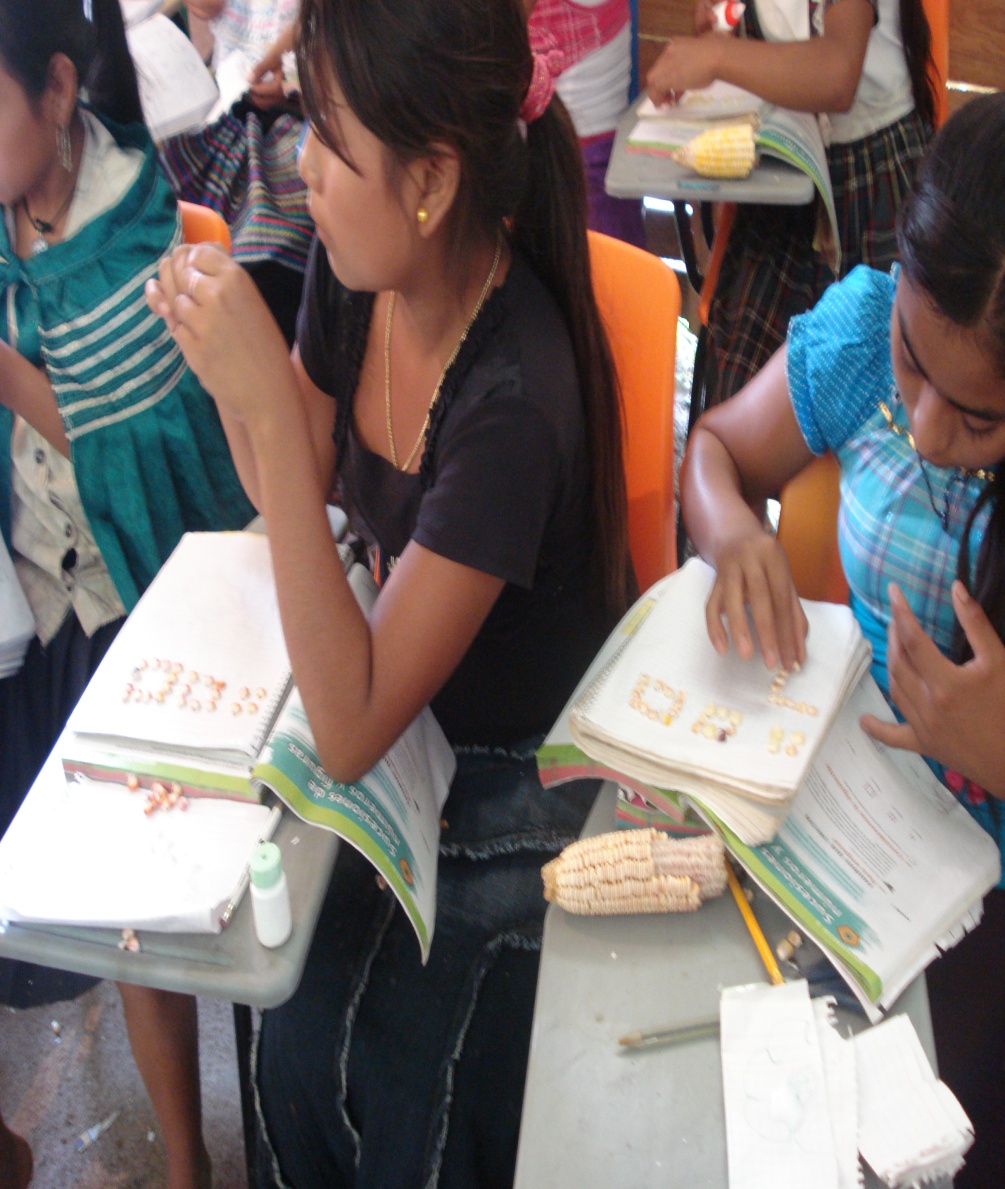 School experience: a source of teaching knowlegge
Beginning teachers identify who are “the others” and learn about their students, parents, and community. They also learn what is expected from their work as teachers.
They assume responsibility and develop skills to work under unfavorable conditions and without the essential teaching aids.
They have to teach unknown subjects or themes under unfamiliar conditions so they learn to teach diversely.
They come up with their own pedagogics derived from their very particular circumstances.
Some reflections
Review initial teacher education in the light of different social contexts.

Rethink models of mentoring for beginning teachers.

Collect the experience gained by these teachers as well as their pedagogic strategies implemented under unfavorable conditions. Here we can observe how these strategies and experience depict their school contexts and characteristics.